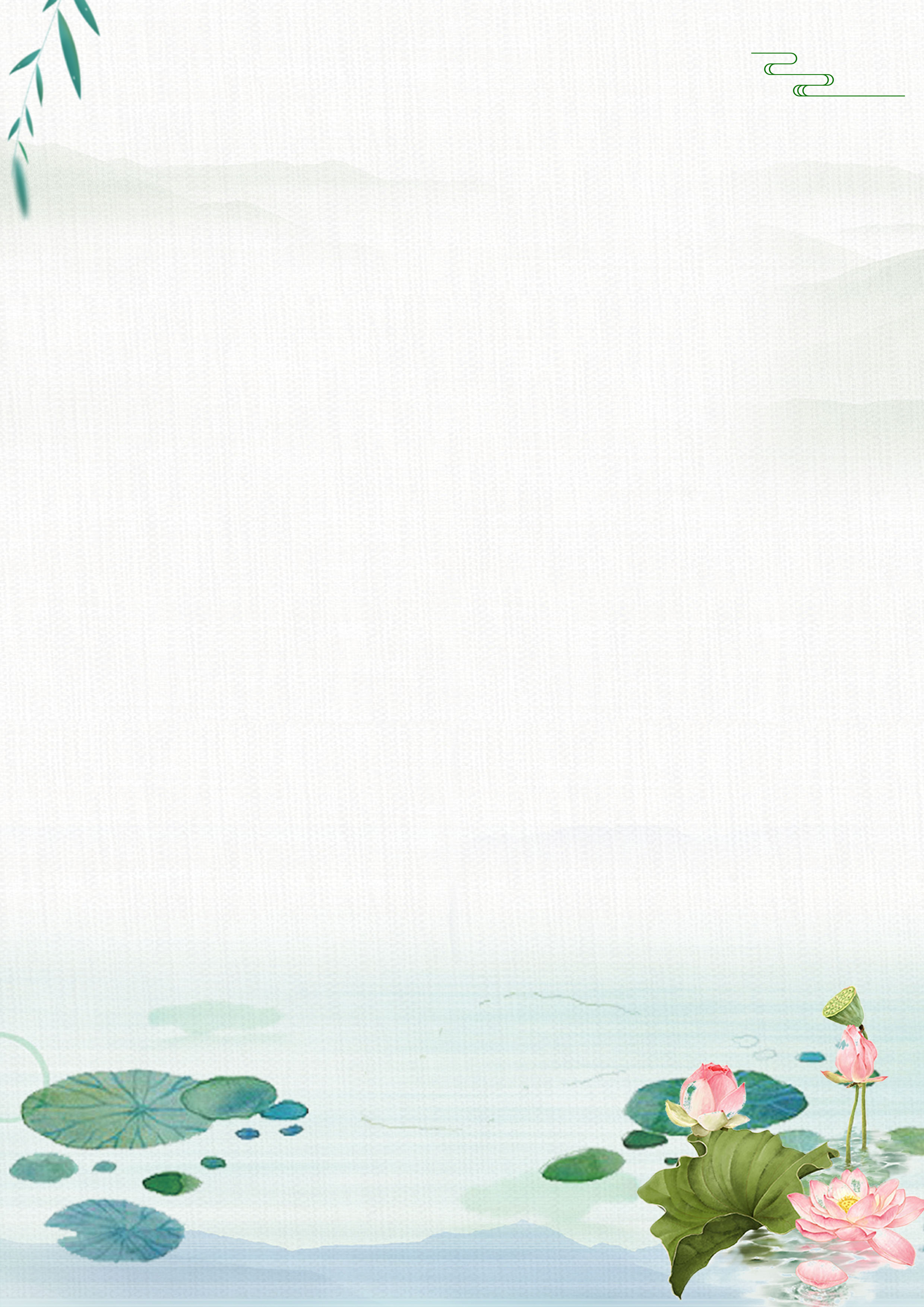 外国语学院
2020年冬季硕士研究生学位论文答辩

第一组：
题  目  1：《诗经》中植物隐喻的认知分析——以许渊冲和理雅各的译本为例
硕 士 生：申晶晶
导      师：吴世雄 教授
题  目  2：初中优质英语课堂提问环节的教师话语分析
硕 士 生：沈操操
导      师：邓劲雷 副教授
题  目  3：直接反馈和间接反馈对减少高中生英语写作中语用失误的效果比较     
                  研究
硕 士 生：姜佳婕
导      师：李秋梅 副教授
 
答辩委员会主席：张昌宋  教    授（福建师范大学外国语学院）
委                    员：吴世雄  教    授（福建师范大学外国语学院）
                                邓劲雷  副教授（福建师范大学外国语学院）
                                李秋梅  副教授（福建师范大学外国语学院）
                                邱志芳  副教授（福建师范大学外国语学院）
                                林    艳  正高级教师（福建师范大学附属中学）

第二组：
题  目  4：过程写作法对高中生英语写作焦虑影响的实证研究
硕 士 生：刘雯
导      师：张昌宋 教授
题  目  5：“EGP+ESP” 英语教学模式在中职英语教学中的可行性研究 ——以
                  航空服务专业学生为例
硕 士 生：黄妍
导      师：邱志芳 副教授
 
答辩委员会主席：吴世雄  教    授（福建师范大学外国语学院）
委                    员：张昌宋  教    授（福建师范大学外国语学院）
                                邓劲雷  副教授（福建师范大学外国语学院）
                                李秋梅  副教授（福建师范大学外国语学院）
                                邱志芳  副教授（福建师范大学外国语学院）
                                林    艳  特级教师（福建师范大学附属中学）

时间：11月29日（周日） 上午8:30
地点：师大仓山校区外院310


欢迎师生参加！